ΔΙΑΤΗΡΗΣΗ ΓΟΝΙΜΟΤΗΤΑΣ ΣΤΟΝ 
ΓΥΝΑΙΚΟΛΟΓΙΚΟ ΚΑΡΚΙΝΟ

Καρκίνος του ενδομητρίου 


Νικόλαος Δ. Θωμάκος
Επίκ. Καθηγητής Μαιευτικής-Γυναικολογίας-Γυναικολογικής Ογκολογίας
Τμήμα Γυναικολογικής Ογκολογίας
Α΄ Μαιευτική - Γυναικολογική Κλινική ΕΚΠΑ
Γ.Ν.Α.«ΑΛΕΞΑΝΔΡΑ»
ΚΑΡΚΙΝΟΣ ΕΝΔΟΜΗΤΡΙΟΥ

Επιδημιολογικά δεδομένα
Περι-μετα εμμηνοπαυσιακή περίοδος (80%)
25% προεμμηνοπαυσική περίοδος
3 – 14% < 40 χρ.
ΚΑΡΚΙΝΟΣ ΕΝΔΟΜΗΤΡΙΟΥ - ΑΝΤΙΜΕΤΩΠΙΣΗ
Παραδοσιακή – standard – αντιμετώπιση 
5ετής επιβίωση 93%


Ποιότητα ζωής
Συναισθηματικό, ηθικό, κοινωνικό αντίκτυπο
Ψυχοσωματικές και ψυχοσεξουαλικές διαταραχές
Υπογονιμότητα
ΚΑΡΚΙΝΟΣ ΕΝΔΟΜΗΤΡΙΟΥ
ΣΥΝΤΗΡΗΤΙΚΗ ΑΝΤΙΜΕΤΩΠΙΣΗ


 Προγεστερόνη

 Aντισυλληπτικά
 Tamoxifen
 GnRH αγωνιστές
 Ενδομητρικά σπιράλ που απελευθερώνουν προγεστερόνη (LNG – IUDs)
Υστεροσκοπική εξαίρεση + ορμονική θεραπεία
οξεική μεδροξυπρογεστερόνη, MPA
οξεική μεγεστρόλη	         , ΜΑ
Προγεστερόνη - Δράση

Downregulation οιστρογονικών υποδοχέων
Μεταβολισμός των οιστρογόνων
Καταστολή του κυτταρικού κύκλου (↑P27  cyclin E-cdk2)
Αναστολή της μιτωτικής διαδικασίας των ενδομητρ. κυττάρων
Προαγωγή της απόπτωσης
Antiangiogenic effect

(Η προγεστερόνη έχει εισαχθεί στην ορμονική θεραπεία του Ca ενδομητρίου από το 1961 και  τα τελευταία 15-20 χρόνια στη συντηρητική αντιμετώπιση)
Εκτίμηση ασθενούς

Ιστορικό
Κλινική εξέταση
!! Οικογενειακό ιστορικό
Σε γυναίκες < 50 χρ. με Ca ενδομητρίου υπάρχει κληρονομική προδιάθεση > 5-10% για κάποια άλλη νεοπλασία στα πλαίσια του συνδρόμου Lynch
Προγεστερόνη

Downregulation οιστρογ. υποδοχέων
Μεταβολισμός των οιστρογόνων
Καταστολή του κυτταρικού κύκλου (↑P27  cyclin E-cdk2)
Αναστολή της μιτωτικής διαδικασίας των ενδομητρ. Κυττάρων
Προαγωγή της απόπτωσης
Antiangiogenic effect
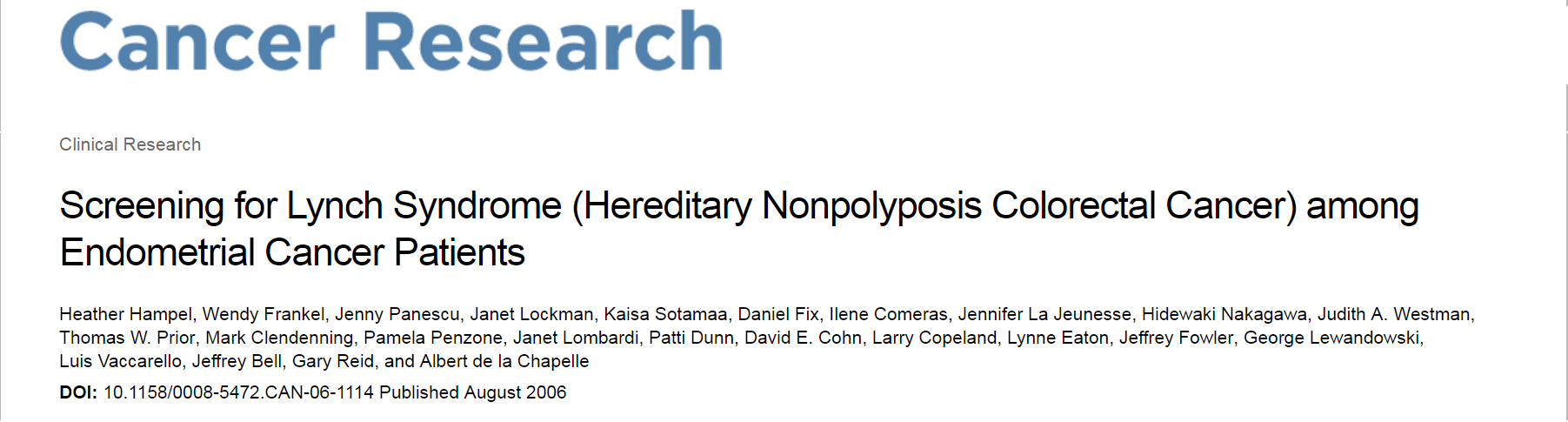 (Αρκετά κέντρα εξετάζουν υπό μορφή ρουτίνας για σύνδρομο Lynch τις γυναίκες με Ca ενδομητρίου)
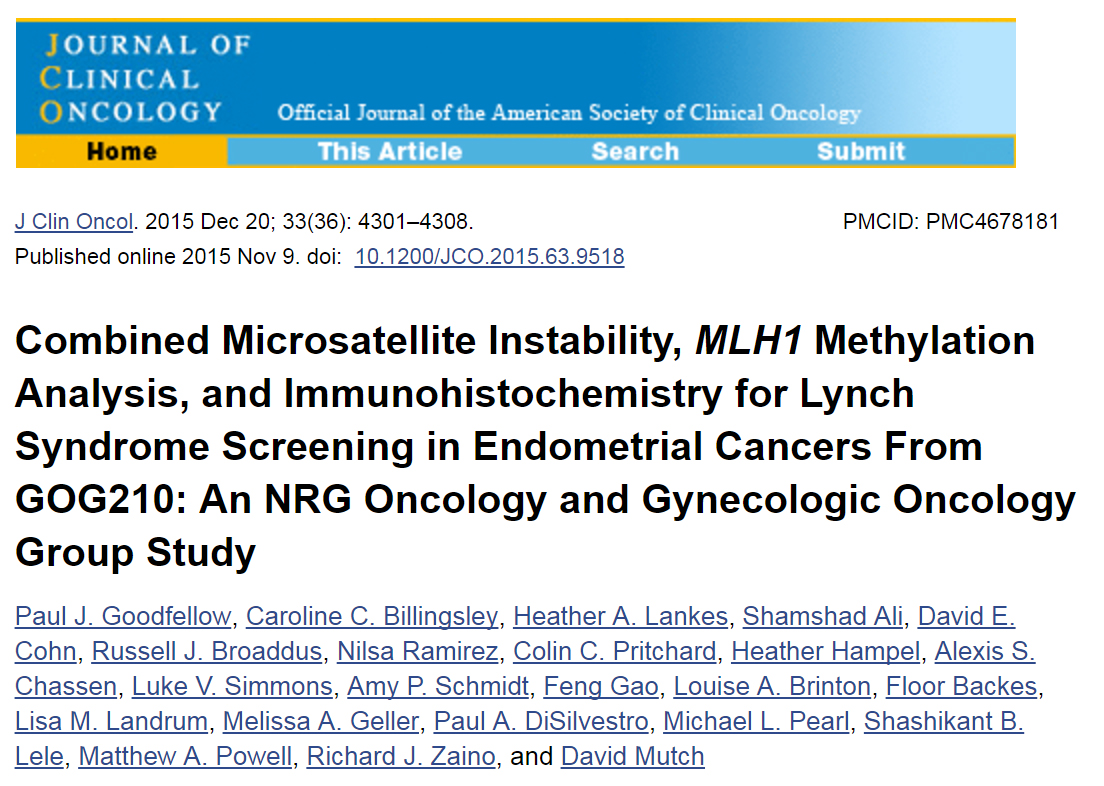 ΚΑΡΚΙΝΟΣ ΕΝΔΟΜΗΤΡΙΟΥ
ΣΥΝΤΗΡΗΤΙΚΗ ΑΝΤΙΜΕΤΩΠΙΣΗ
Ιστολογικός τύπος
Grade
Διήθηση μυομητρίου
Τύπος φαρμάκου
Δοσολογία
Διάρκεια χορήγησης
Follow up
ΣΥΝΤΗΡΗΤΙΚΗ ΑΝΤΙΜΕΤΩΠΙΣΗ

Επιλογή ασθενών (το σημαντικότερο βήμα στην συντηρητική αντιμετώπιση)
		Αρχόμενο στάδιο
		Ενδομητριοειδής τύπος
		Καλή διαφοροποίηση
		Απουσία διήθησης του μυομητρίου
		Απουσία κλινικών ενδείξεων εξωμητρικής επέκτασης


Το 5ετές και 10ετές DFS σε νέες γυναίκες με αυτό τον τύπο Ca ενδομητρίου ανέρχεται σε 97% και 98%  σε αντίθεση με τις ηλικιωμένες που δεν ξεπερνάει το 85% και αυτό αποτελεί ένα άλλο σημαντικό στοιχείο στην συντηρητική αντιμετώπιση του Ca ενδομητρίου.
st IA, grade 1, ενδομητριοειδές αδενοCa
Επιλογή ασθενών
Έντονη επιθυμία για διατήρηση της γονιμότητας
Ηλικία ≤ 40 χρ.
Απουσία αντένδειξης φαρμακευτικής αγωγής

Συγκατάθεση ασθενούς
Όχι κλασσική αντιμετώπιση
Συμμόρφωση με F/U
Καλή διαφοροποίηση
Απουσία διήθησης μυομητρίου
Οι σημαντικότεροι παράγοντες
↓Εξωμητρικής επέκτασης
↓ Λεμφαδενικής / ωοθηκικής / περιτοναϊκής συμμετοχής
Greasman WT, et al. Cancer, 1987
Quick CM, et al. Int J Gynecol Pathol, 2012
Σε Ca ενδομητρίου με καλή διαφοροποίηση και απουσία διήθησης του μυομητρίου η λεμφαδενική συμμετοχή < 1%.
Ιστολογική Διάγνωση
Προσδιορισμός ιστολογικού τύπου 
και βαθμού διαφοροποίησης

Διαγνωστική απόξεση ενδομητρίου (D + C)
Pipelle βιοψία ενδομητρίου (office)
Upgrading του ιστολογικού grade
Υστεροσκόπηση – βιοψίες
Επανεκτίμηση της ιστολογικής εξέτασης
Upgrade, gr 1  gr 2
Downgrade, gr 1 EC                     atypical hyperplasia
Inter – Intra observer differences – 40%
Διάγνωση – Διήθηση του μυομητρίου

Μαγνητική Τομογραφία – εκτίμηση της διήθησης του μυομητρίου
Διακολπικό Υπερηχογράφημα
PET – CT



Σε νέες γυναίκες με αρχόμενο Ca ενδομητρίου το Grade και ο βαθμός διήθησης του μυομητρίου αποτελούν τους σημαντικότερους παράγοντες πρόβλεψης προχωρημένου σταδίου.
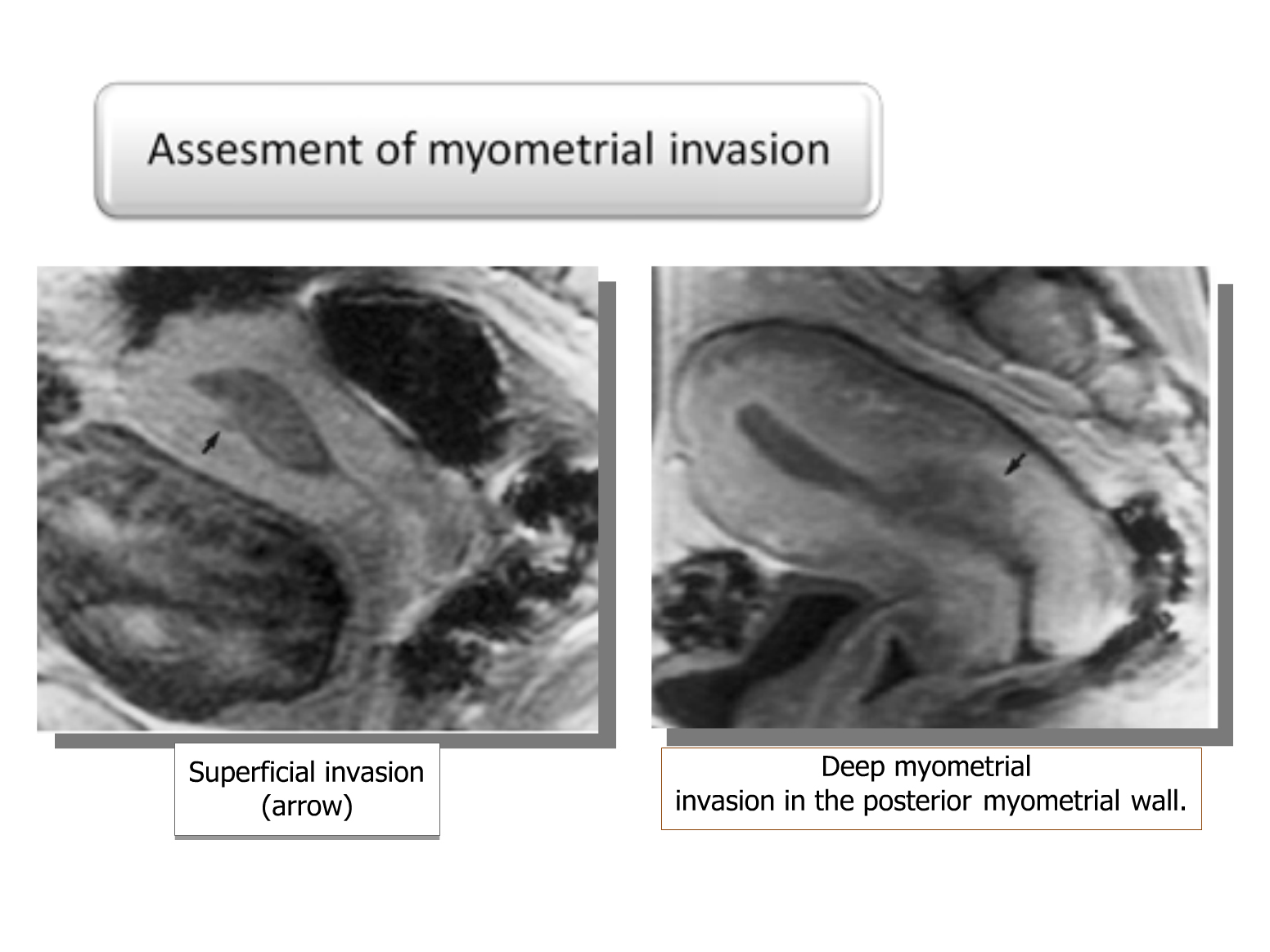 MRI
Sironi S. et al. Am J Roentgenol, 1992.
Kinkel K et al. Radiology, 1999.
PET - CT
Κλινική σταδιοποίηση – Απεικόνιση  upstaging 13 – 22%
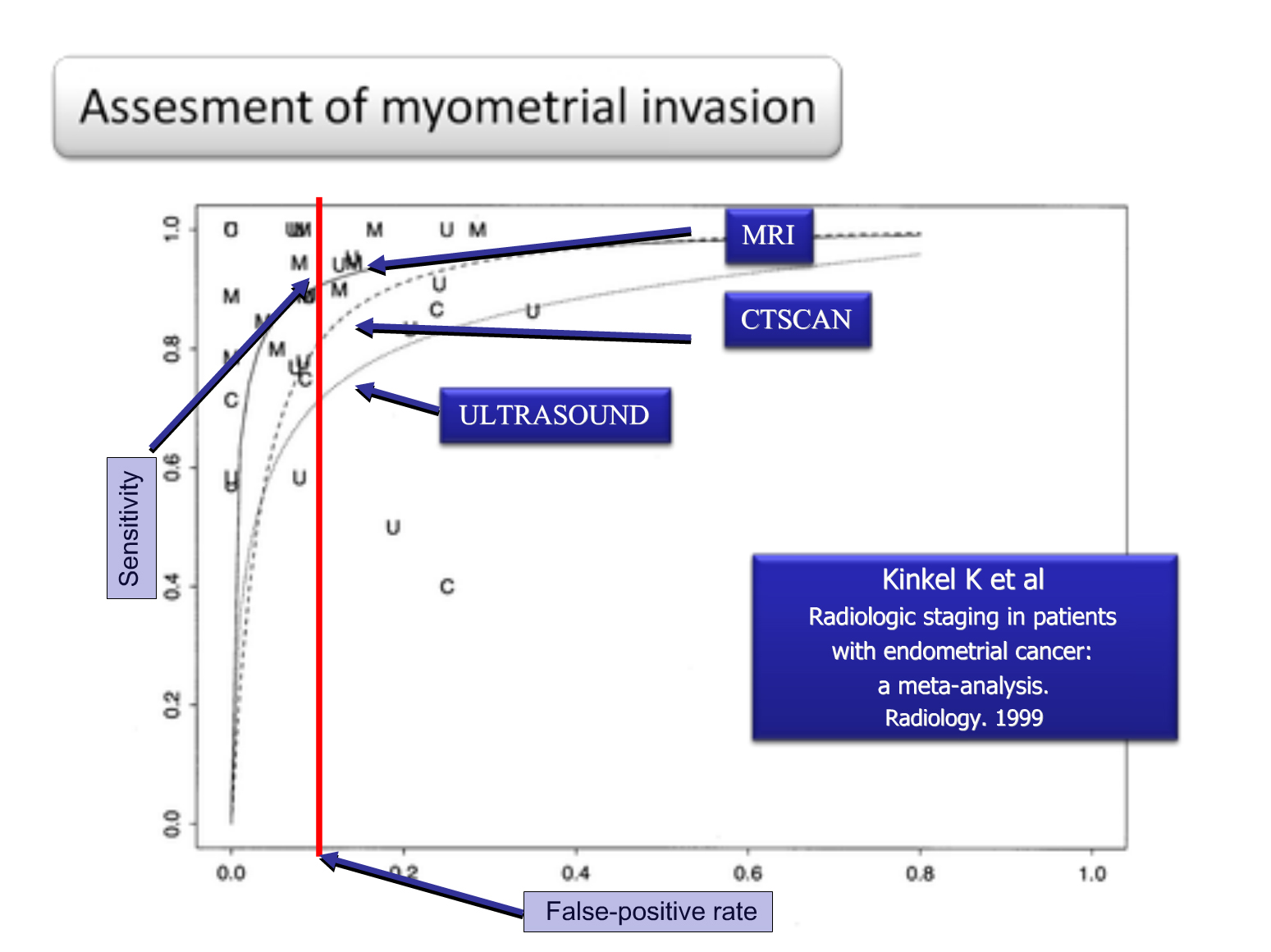 Σύγχρονο ή Μεταστατικό Ca ωοθηκών

25%  3,8%  11%  0%



?? Διαγνωστική λαπαροσκόπηση για αποκλεισμό σύγχρονου Ca ωοθηκών

Αποκλεισμός ύποπτων ωοθηκικών βλαβών

Διαγνωστική Λαπαροσκόπηση – χωρίς σαφείς ενδείξεις

Η λαπαροσκόπηση δεν έχει σαφή ένδειξη για αποκλεισμό ύποπτης ωοθηκικής βλάβης, πρέπει όμως να τίθεται υπόψη της ασθενούς
Walsh C, et al. Obstet Gynecol, 2015
Gitsch G, et al. Obstet Gynecol, 1995
Song T, et al. Gynecol Oncol, 2013
MRI
U/S
Έλεγχος υποδοχέων Προγεστερόνης (PgRs)

Η παρουσία υποδοχέων – αξιόπιστος δείκτης πρόβλεψης επιτυχίας
Estrogen – PgR (±)  responders – non responders

Duska LR, et al. Gynecol Oncol, 2001

Ανταπόκριση στην προγεστερόνη σχετίζεται σημαντικά PgRs (±)

Ehrlich CF, et al. Am J Obstet Gynecol, 1988
Ingram SS, et al. Int J Radiat Oncol Biol Phys, 1989
Yamazawa K, et al. Hum Reprod, 2007

Δεν υπάρχει ανάγκη για έλεγχο PgR expression
Σημαντικός παράγοντας πρόβλεψης ανταπόκρισης 
PgR (-) ασθενείς ανταποκρίνονται
Επιλογή φαρμακευτικού σκευάσματος

Οξεική Μεδροξυπρογεστερόνη 	(MPA)  
Οξεική Μεγεστρόλη 		(ΜΑ)
Πλήρης ανταπόκριση παρόμοια / ↓ υποτροπή,  ανταπόκριση MPA
Park JY, et al. Eur J Cancer, 2013.
		Βakkum-Gamez J et al. J Gynecol Surg, 2012.
Gunderson CC et al. Gynecol Oncol, 2012.

LNG – IUD – ισοδύναμη ανταπόκριση
	+ GnRH
	+MPA
Kudesia R et al. Am J Obstet Gynecol, 2014.


Αποφυγή συστηματικών επιπλοκών
Hubs JL, et al. Obstet Gynecol, 2013
Baker J, et al. Gynecol Oncol, 2012
Minig L, et al. Ann Oncol, 2011
Kim MK, et al. Am J Obstet Gynecol, 2013
Δοσολογία
Χαμηλή vs Υψηλή Ημερήσια δόση ??

Ανταπόκριση, PFS – MPA

Thigpen JT, et al. J Clin Oncol, 1999


Ανταπόκριση, Υποτροπή – MPA, MA

Park JY, et al. Eur J Cancer J Cancer, 2013
low dose (200 mg/day)
high dose (1000 mg/day)
low dose < 250 mg/day
high dose > 250 mg/day
Χρονικό διάστημα χορήγησης

Πλήρης ανταπόκριση  Απουσία νόσου (οποιουδήποτε βαθμού υπερπλασίας)
Χορήγηση αγωγής για 6 μήνες
Ιστολογική επιβεβαίωση – Εκτίμηση ανταπόκρισης
Πλήρης ανταπόκριση  προσπάθεια για κύηση
Συντήρηση, χαμηλή δοσολογία – κυκλική χορήγηση / IUD
Πρόληψη υποτροπής – denovo Ca ενδομητρίου
Family planning  Υστερεκτομή / Καθυστέρηση (?)


ESMO – ESGO – ESTRO  Consensus Conference. Annals of Oncology, 2016.
Αναμονή για πλήρη ανταπόκριση πριν την υστερεκτομή


Εάν επιμένουσα νόσος  Υστερεκτομή
Εάν μερική ανταπόκριση  χορήγηση για ακόμη 3 – 6 μήνες
				          πιθανή πλήρης ανταπόκριση 9-12 μήνες
Ογκολογικά αποτελέσματα

time to recurrence
Υποτροπή  30 – 40%		(4 – 66 μήνες, median 15 μήνες)
 Υστερεκτομή
75% gr. 1 
12% άτυπη υπερπλασία
12% χωρίς υπολειπόμενη νόσο
13%  grade


Κudesia R et al. AM J Obstet Gyneco, 2014.
Gunderson CC et al. Gynecol Oncol, 2012.
Gallos ID, et al. Am J Obstet Gynecol, 2012
Park JY, et al. Eur J Cancer, 2013
Προδιαθεσικοί παράγοντες υποτροπής


 BMI  25 kgr/m2,  πιθανότητα αποτυχίας προγεστερόνης, υποτροπής
Άμεση κύηση, συντήρηση, ΜΡΑ
Έκφραση μοριακών δεικτών   κίνδυνος υποτροπής
	- Phospho-Akt
	- Phosphatase
	- Tensin homologue

Park JY, et al. Eur J Cancer, 2013.
Minaguchi T et al. Cancer Lett, 2007.
Υποτροπή μετά από αρχική πλήρη ανταπόκριση
Re - treatment

Χορήγηση προγεστερόνης (2ος γύρος)




Park JY, et al. Eur J Cancer, 2013
Perri T, et al. Int J Gynecol Cancer, 2011
Πλήρης ανταπόκριση 52-100%
Υποτροπή 40%
Ογκολογικά αποτελέσματα

Πλήρης ανταπόκριση 	75%  (66,7% - 79,7%)
			
Gallos ID, et al. Am J Obstet Gynecol, 2012
					Park JY, et al. Eur J Cancer, 2013
Gunderson CC et al. Gynecol Oncol, 2012.

Άμεση προσπάθεια για κύηση
Η κύηση  ↓ κίνδυνος υποτροπής
35% υποτροπή      30% 2nd line
65% χωρίς υποτροπή
↑ Υπογονιμότητα  ART 
Παχυσαρκία
PCO
Χρ. ανωοθυλακιορρηξία 

(fertility drugs = ασφαλή)
			
Park JY, et al. Eur J Cancer, 2013
Ichinose M, et al. Int J Gynecol Cancer, 2013
Pregnancy rate ↑, live birth rate ↑
ART  υποτροπή, DFS
DFS Fertility drugs ↔ Αυτόματη σύλληψη
  υποτροπής, ↑ DFS
Μαιευτική έκβαση

Live birth rate 28%
Gallos ID, et al. Am J Obstet Gynecol, 2012


Pregnancy rate 73%	Live birth rate 66%
Park JY, et al. Eur J Cancer, 2013
Ovarian stimulation 		 IUD - PG
Ovarian stimulation protocol
	- Letrozole
	- Gonadotropins
	-  επίπεδα οιστρογόνων
	- Επιτυχή αναπαραγωγικά αποτελέσματα
Juretzka MM et al. Fertil Steril, 2005.
Azim A et al. Fertil Steril, 2007.
Συντηρητική αντιμετώπιση – Χειρουργική προσέγγιση


Υστεροσκοπική εξαίρεση + προγεστερόνη
Εξαίρεση βλάβης
Ενδομητρίου
Μυομητρίου



Mazzon I et al. Int J Gynecol Cancer, 2005.
Laurelli G et al. Gynecol Oncol, 2011.
Falcone F et al. J Gynecol Oncol, 2017.
De Marzi P et al. J Minim Invasive Gynecol, 2015.
ΟΡΙΣΤΙΚΗ ΧΕΙΡΟΥΡΓΙΚΗ ΑΝΤΙΜΕΤΩΠΙΣΗ
Κοιλιακή ολική υστερεκτομή
Διατήρηση των ωοθηκών ?
Μη ορμονική συντηρητική αντιμετώπιση


Φωτοδυναμική θεραπεία (PDT – photodynamic therapy)



Choi MC et al. Int J Gynecol Cancer, 2013.
Ca ενδομητρίου – Insulin resistance



Μετφορμίνη
Αναστέλλει την ανάπτυξη Ca ενδομ. Κυττάρων
apoptosis
cell cycle arrest
Mitsuhashi A, et al. Cancer, 2014
Laskov I, et al. Gynecol Oncol, 2014
Takahashi A, et al. Cancer Cell Int, 2014
Ca ενδομητρίου

LNG – IUD ± metformin ± ↓ Σ.Β.
Hawkes AL, et al. Contemp Clin Trials, 2014
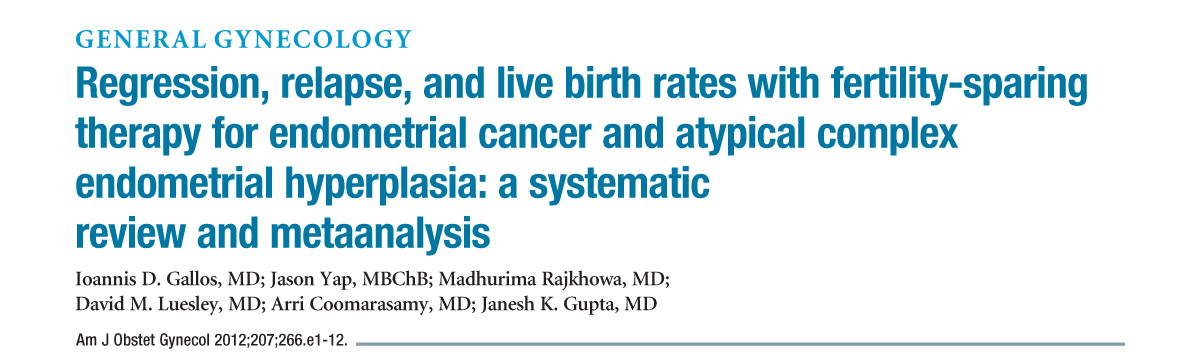 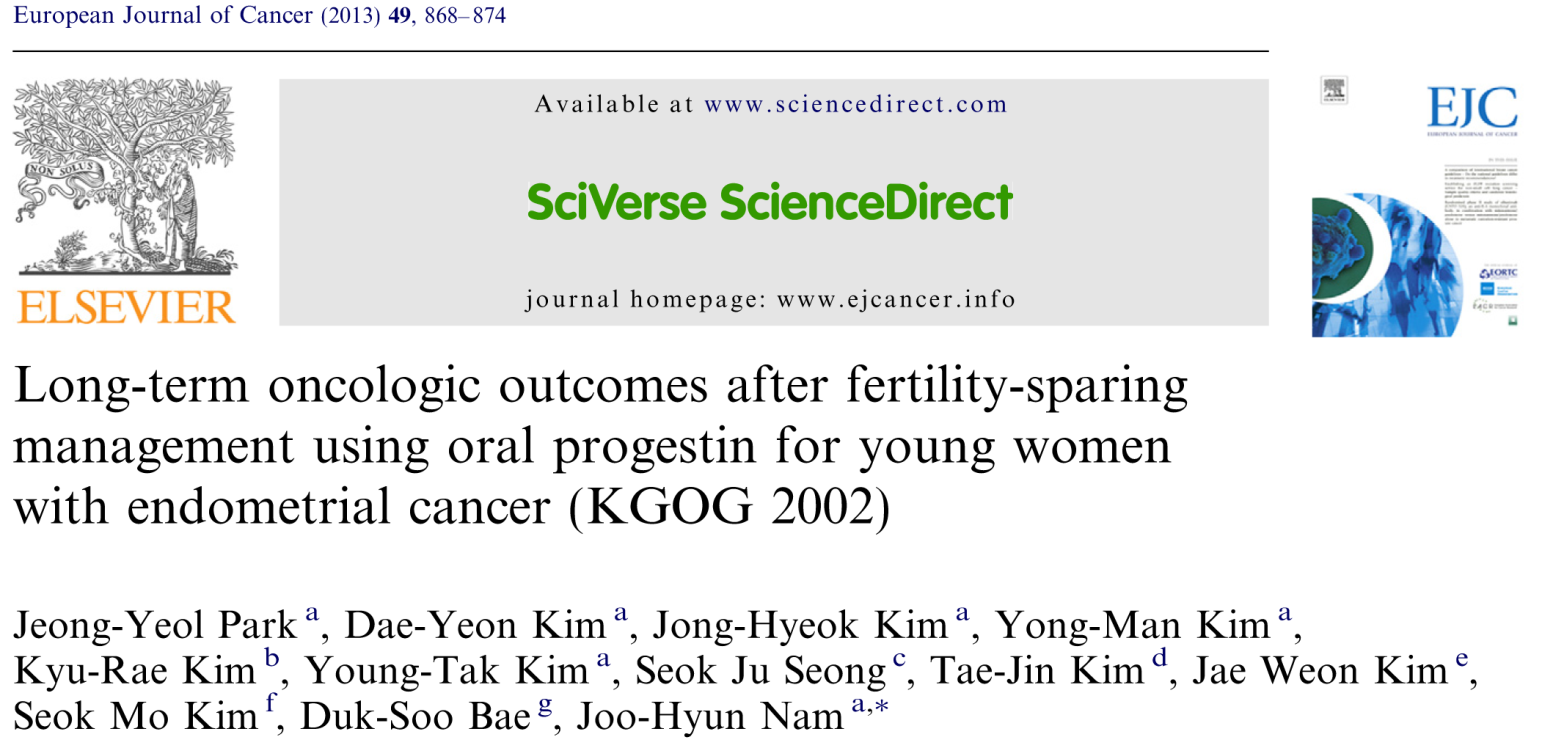 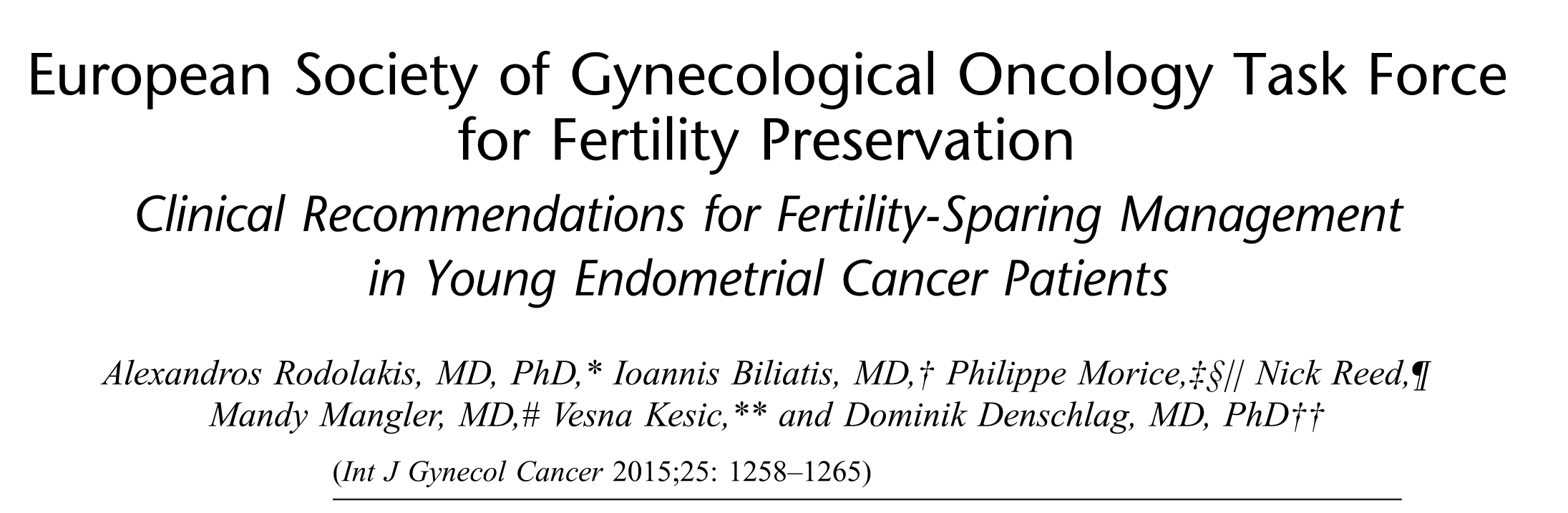 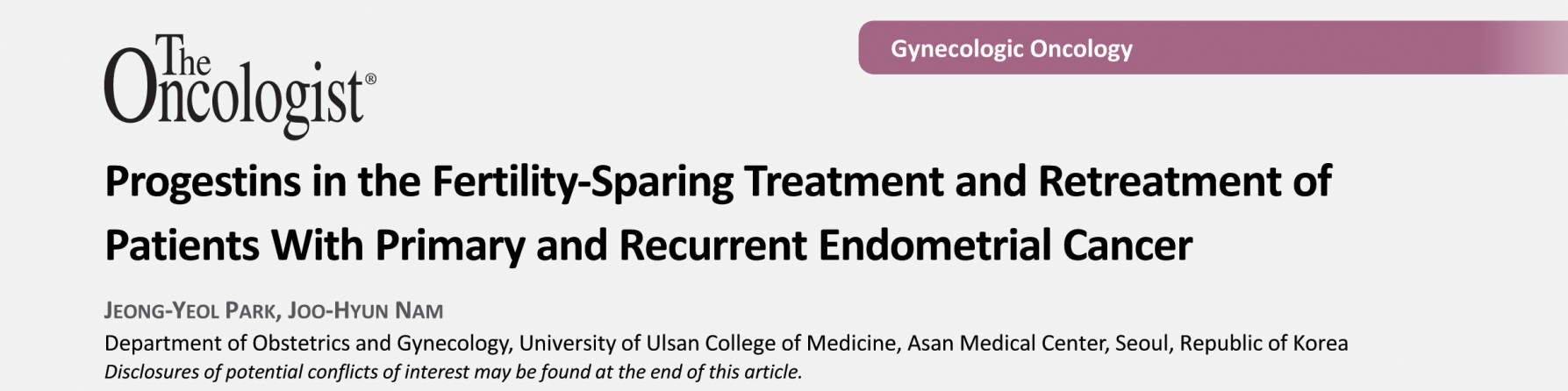 Ευχαριστώ